My
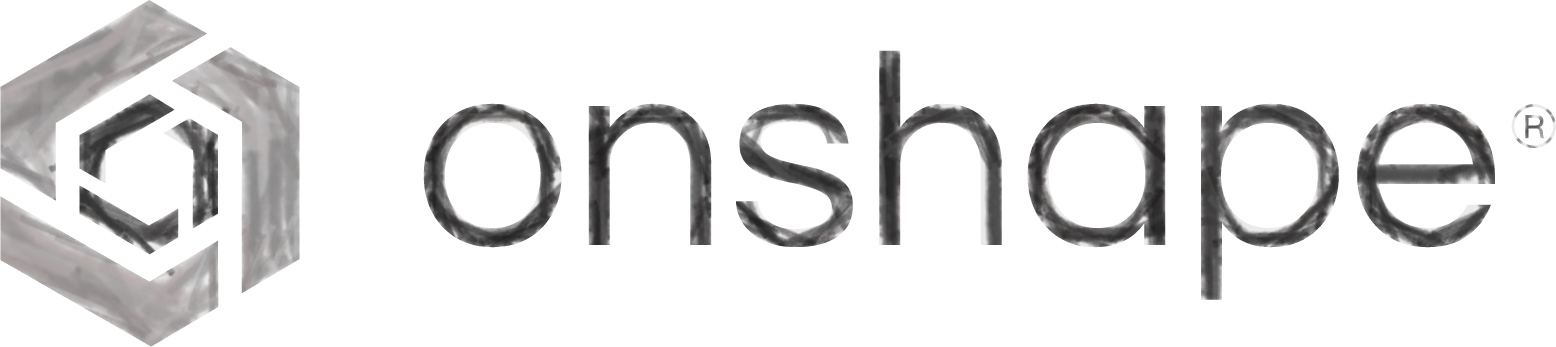 Experience
E. Nathaniel McBride
Exhibit A
Date: June 3, 2022
Outcome: Eh? I had no idea what I was doing, but it looks fine…if you squint your eyes. 
Rating: 5
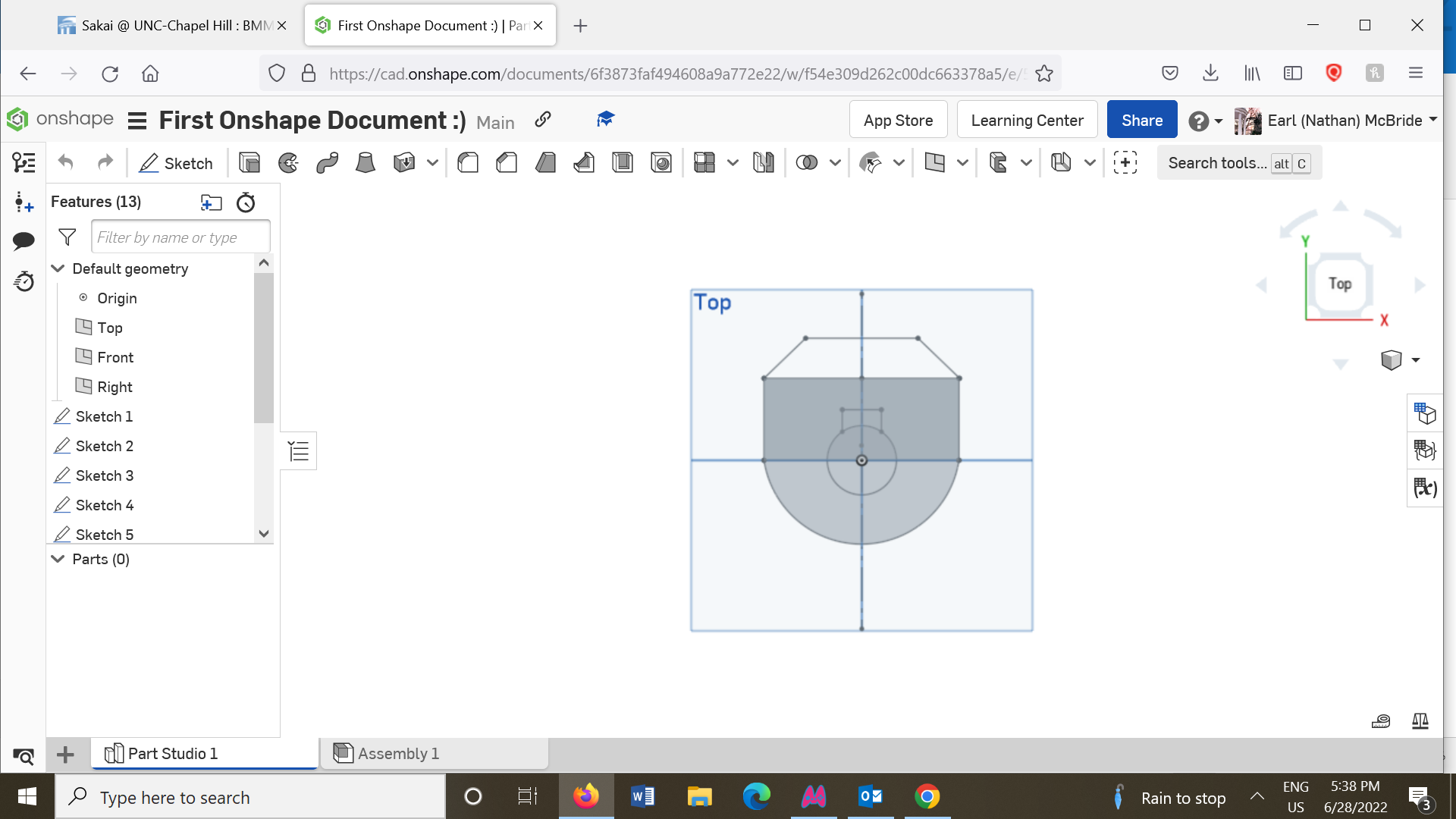 Description: Before designing real 3D models, like later in the slide show, I first needed to learn how Onshape works and boy was it difficult.
Exhibit B
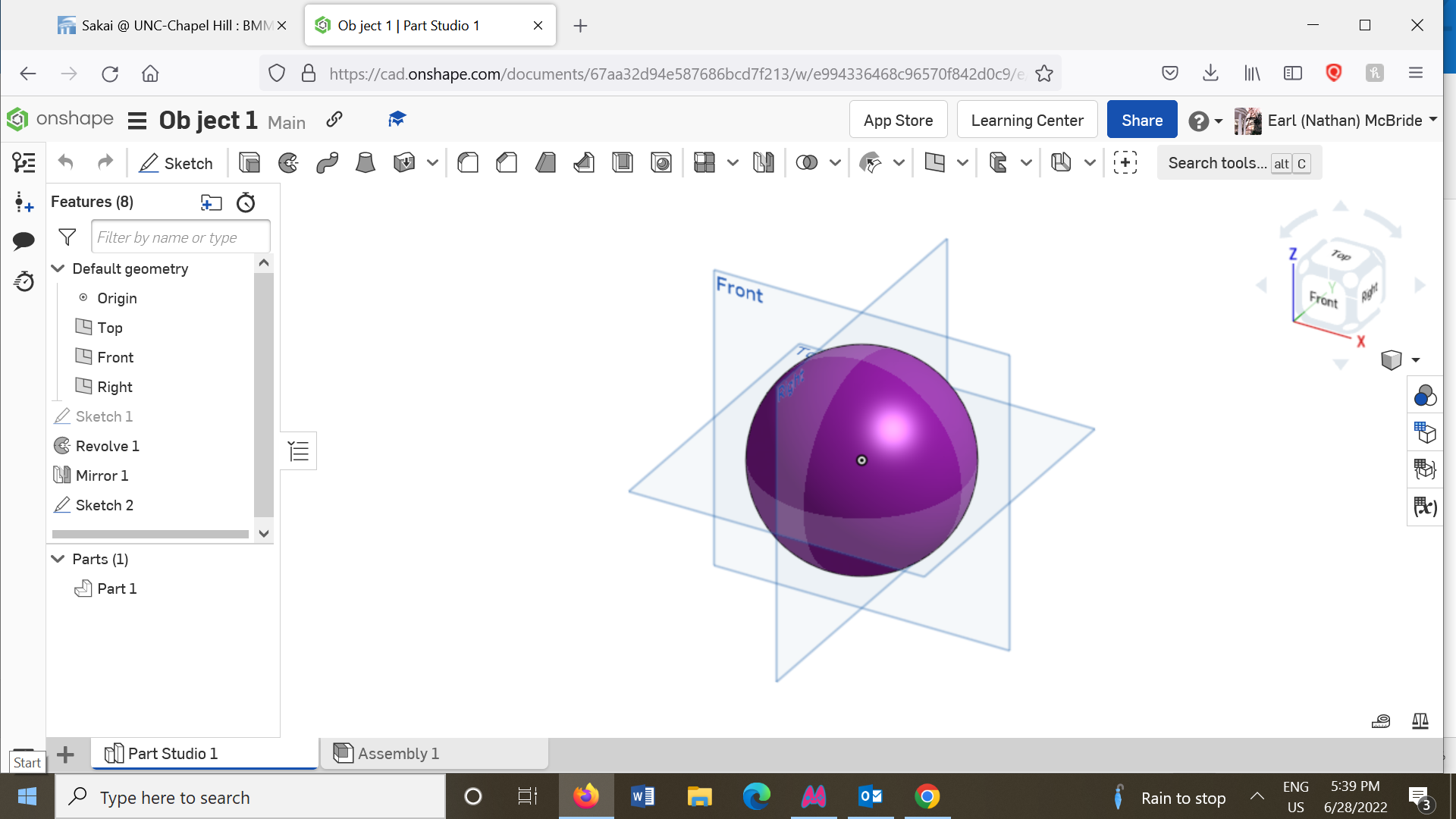 Date: June 14, 2022
Outcome: I did what I was supposed to do. It is a sphere, exactly what it is supposed to be.
Rating: 7
Description: My first 3D object from start to finish was a sphere. Kenny, my program Instructor, and Karissa, helped me design it. Although, I had a lot of help, my comprehension of the software was improving. Soon, I would be able to do projects on my own.
Exhibit C
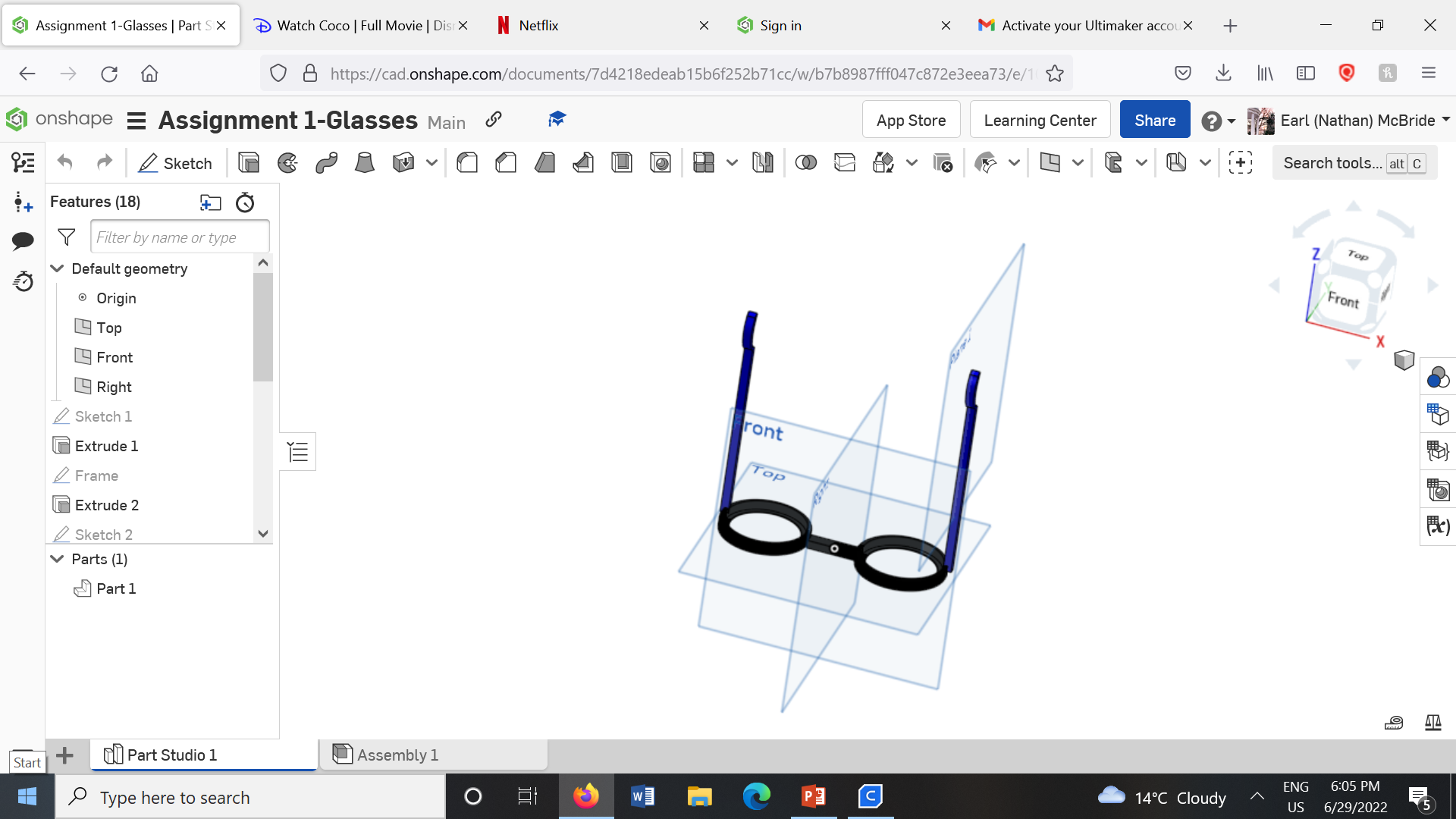 Date: June 26, 2022
Outcome: I am a work in progress!
Rating: 8.5
Description: In our BMME398H course, we were prompted with creating a medical device and unlike other projects, I did almost everything by myself; I utilized everything I had learned throughout the last few weeks. Although this design may seem easy to make, I am proud of myself for not giving up on the process.
Exhibit D + E
Date: June 25, 2022 (E) + June 27, 2022 (D)
Outcome: 
Rating: 8.0-9.0 (Nothing is perfect!)
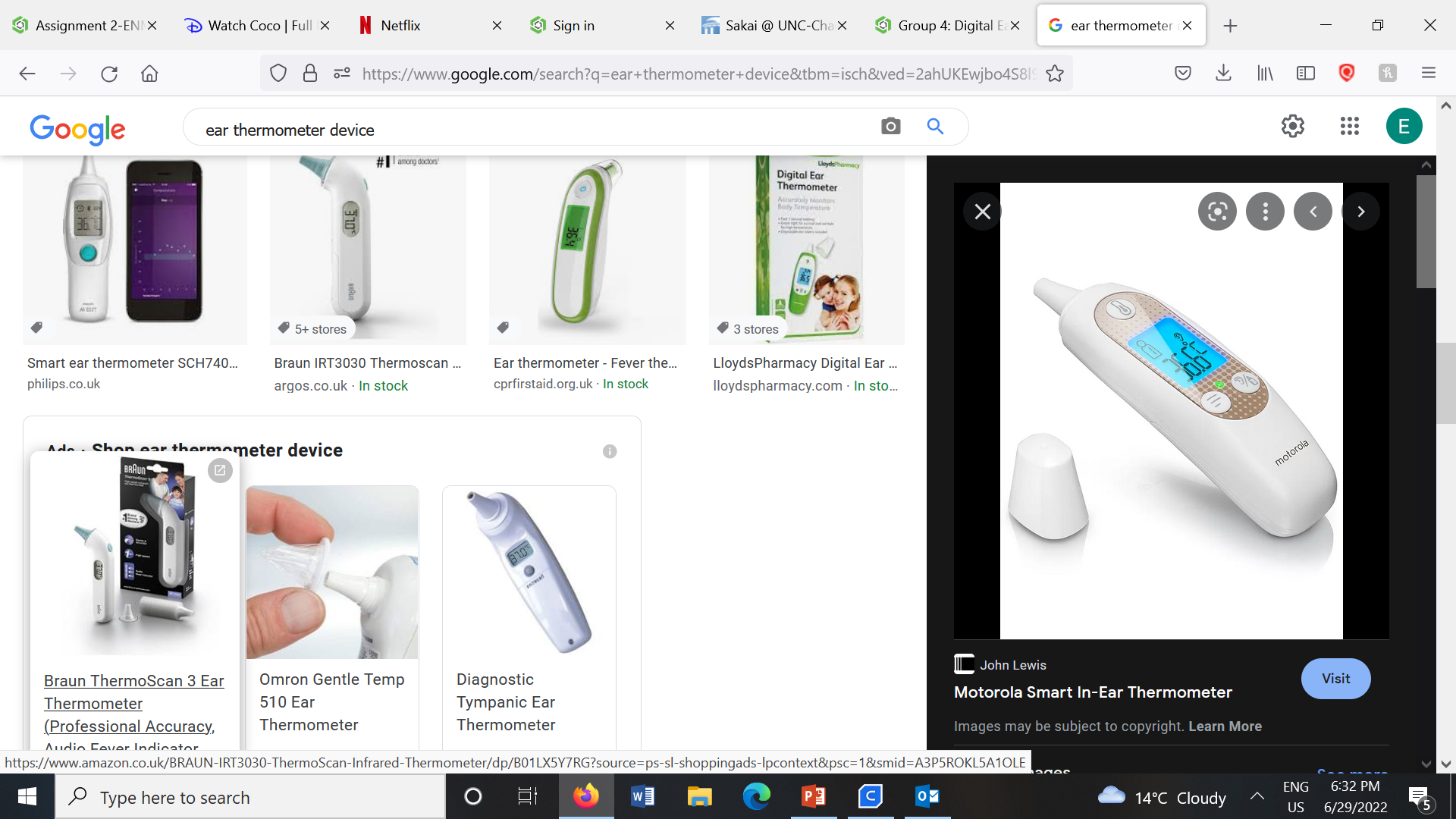 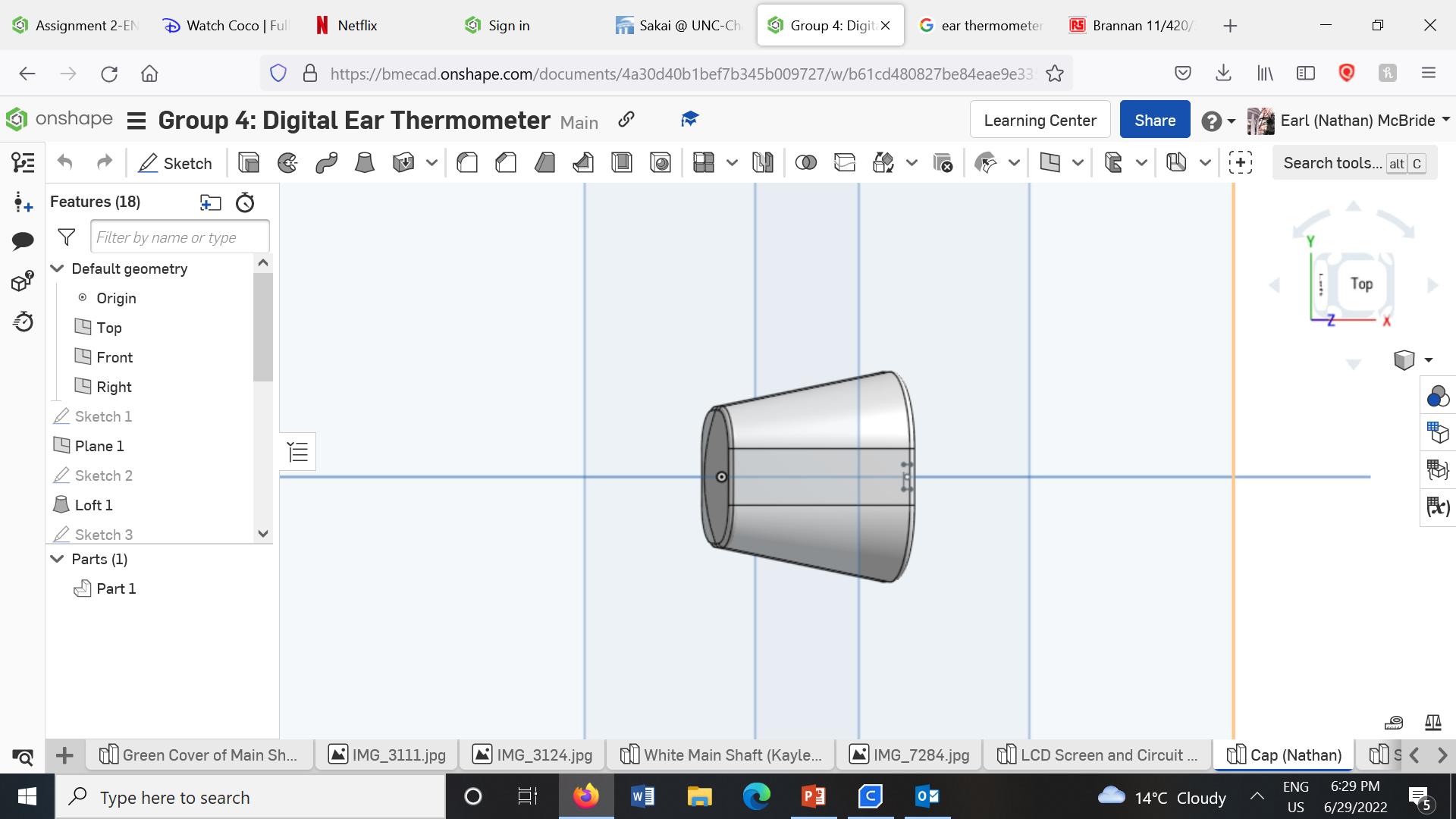 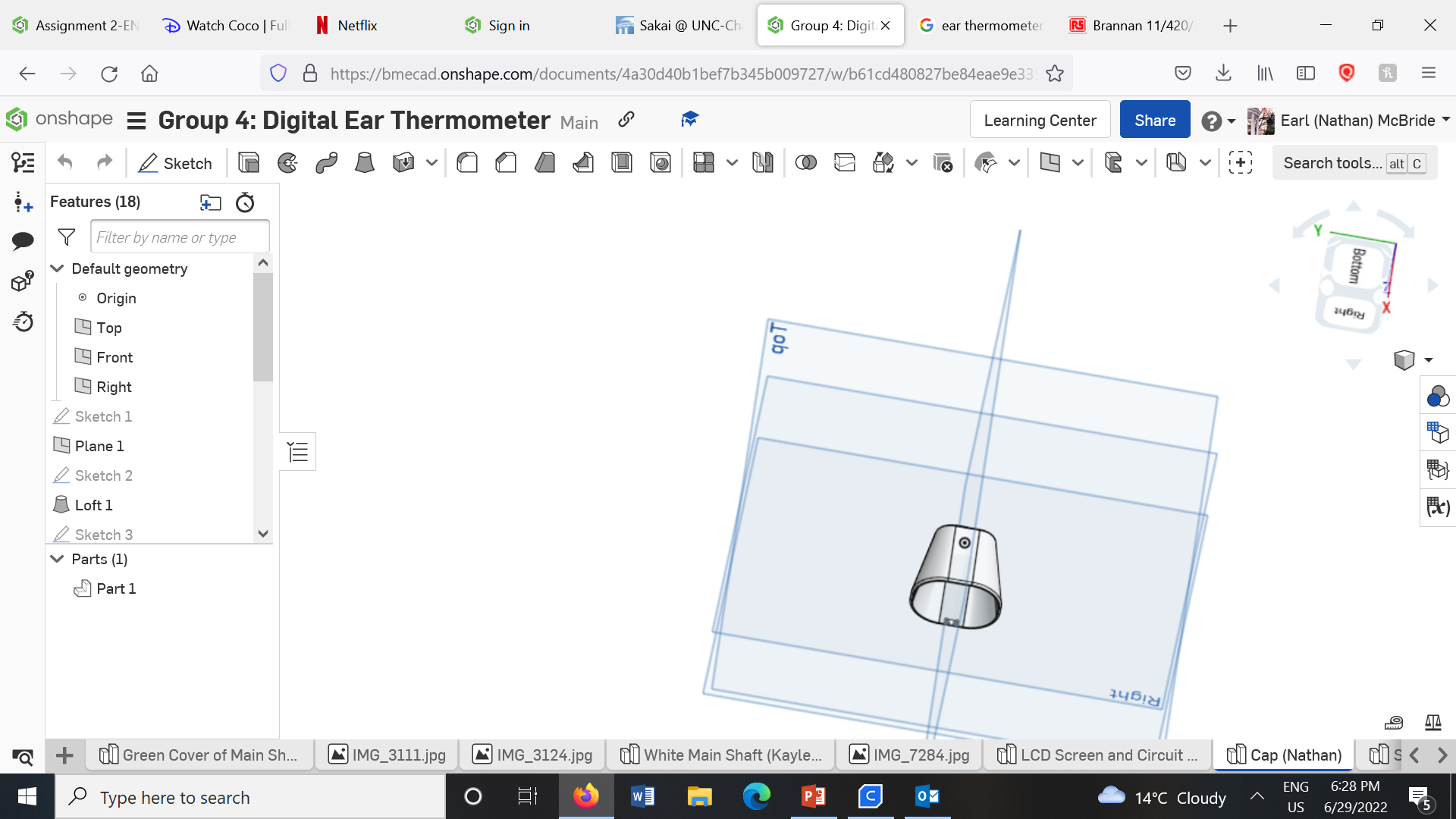 Description: (D) Not only was I able to create a medical device by my lonesome (Exhibit C), but I also had the opportunity to deconstruct a real ear thermometer and redesign the device in Onshape. My part of the project entailed creating the cap of the device. I initially had trouble with the curves and overall shape of the object, but was able to figure it out in about 40 minutes.
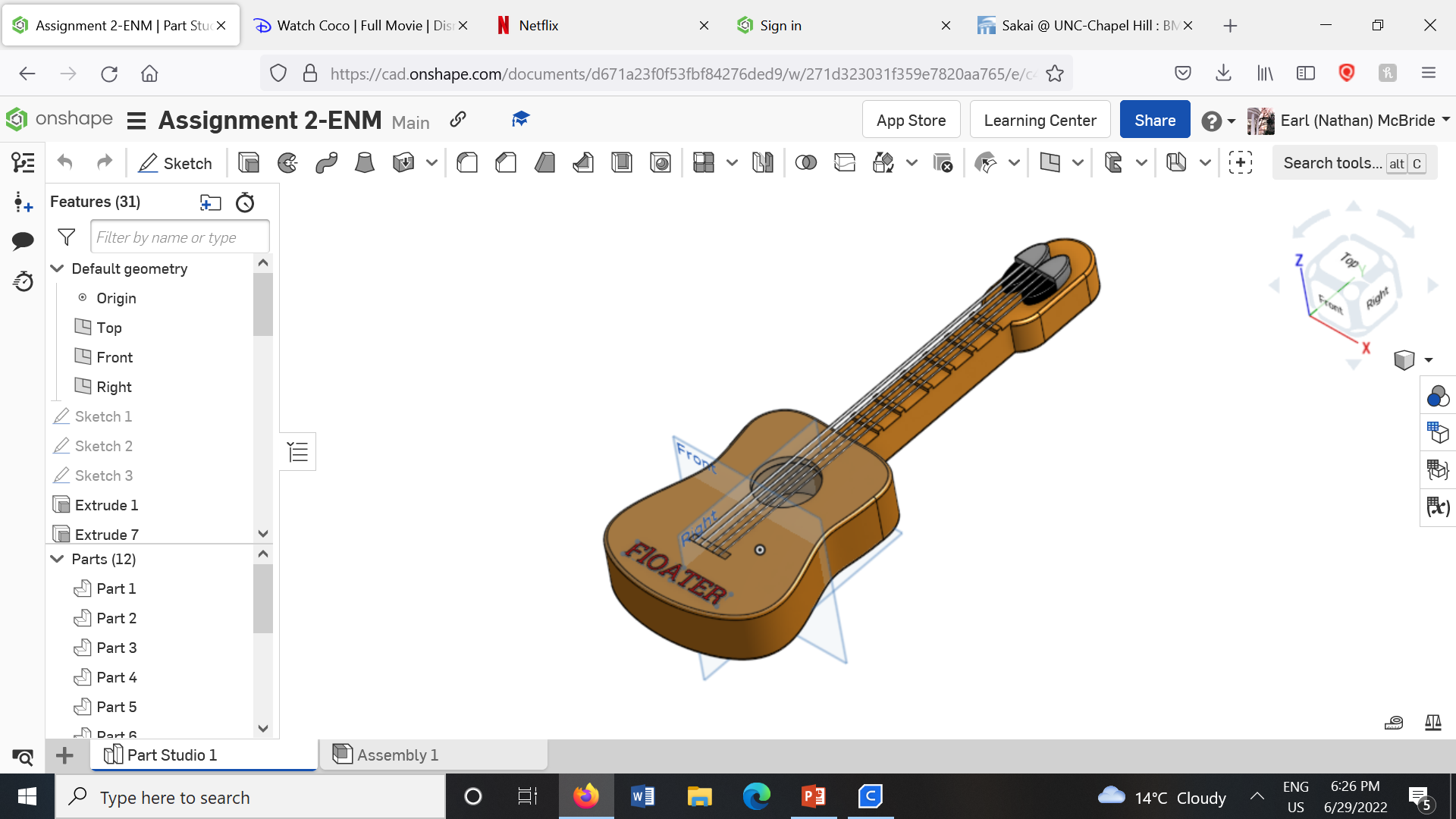 Description: (E) I also made a guitar, which I enjoyed making the most. I named her “Floater” after the group of friends I made while on this Scotland trip.